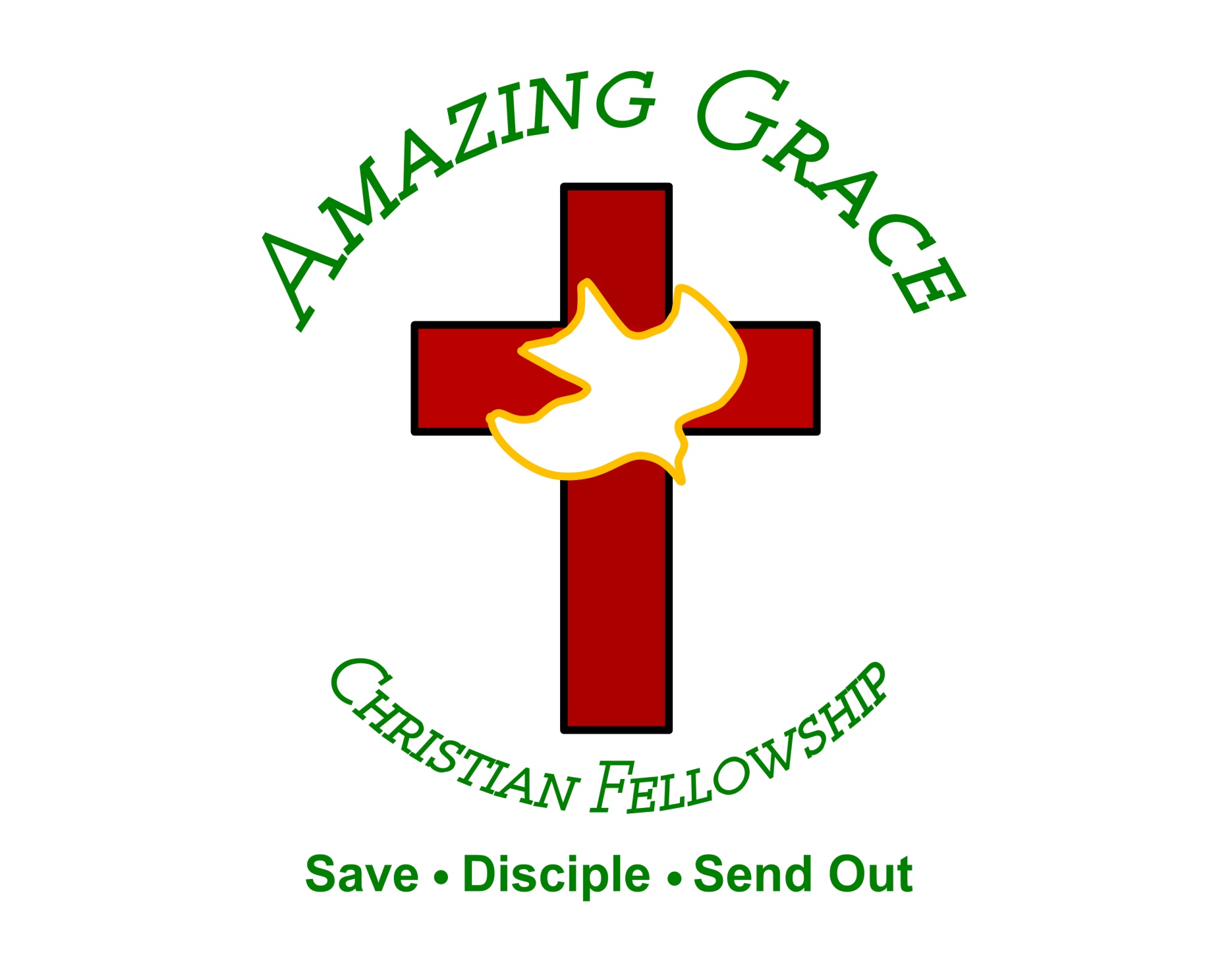 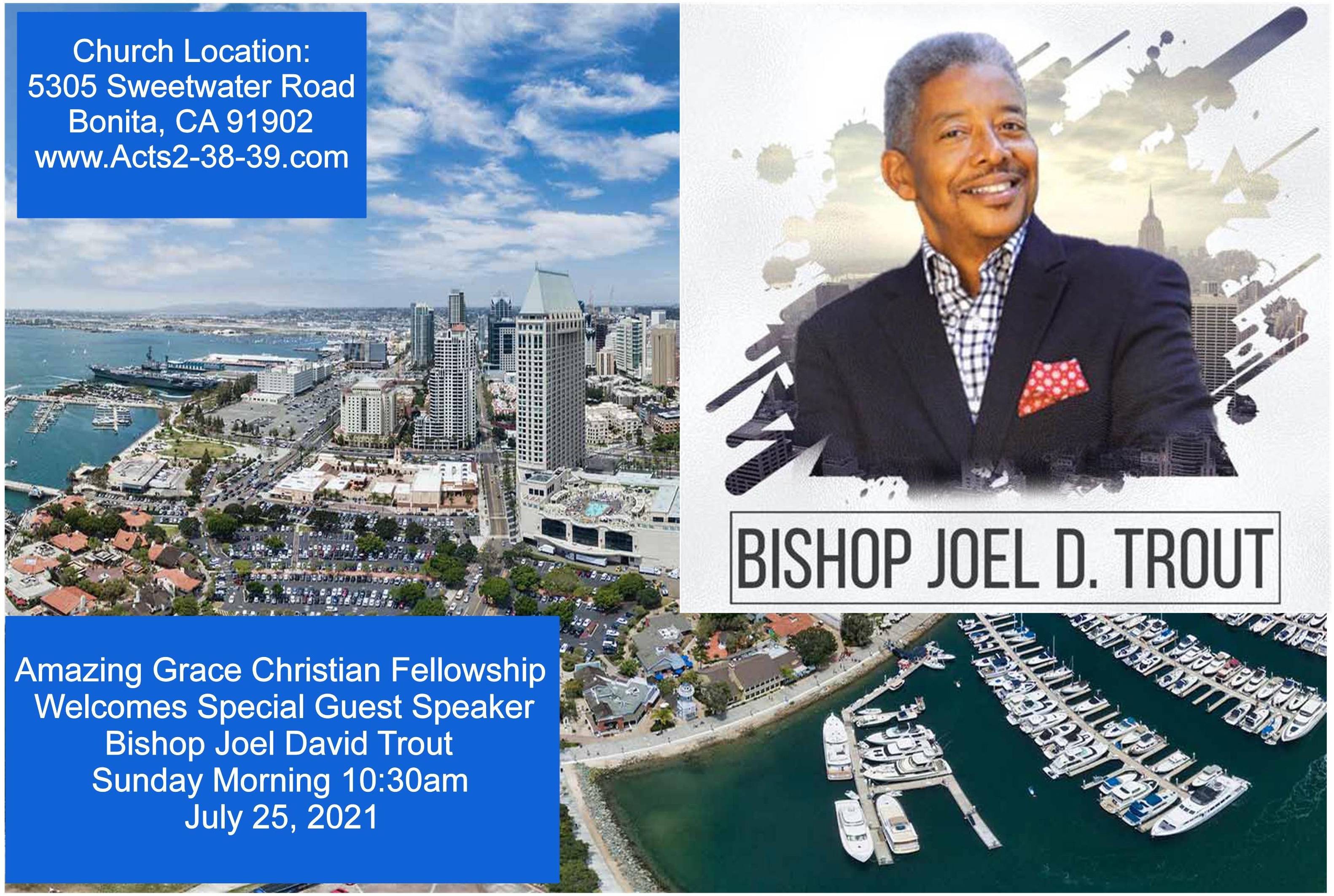 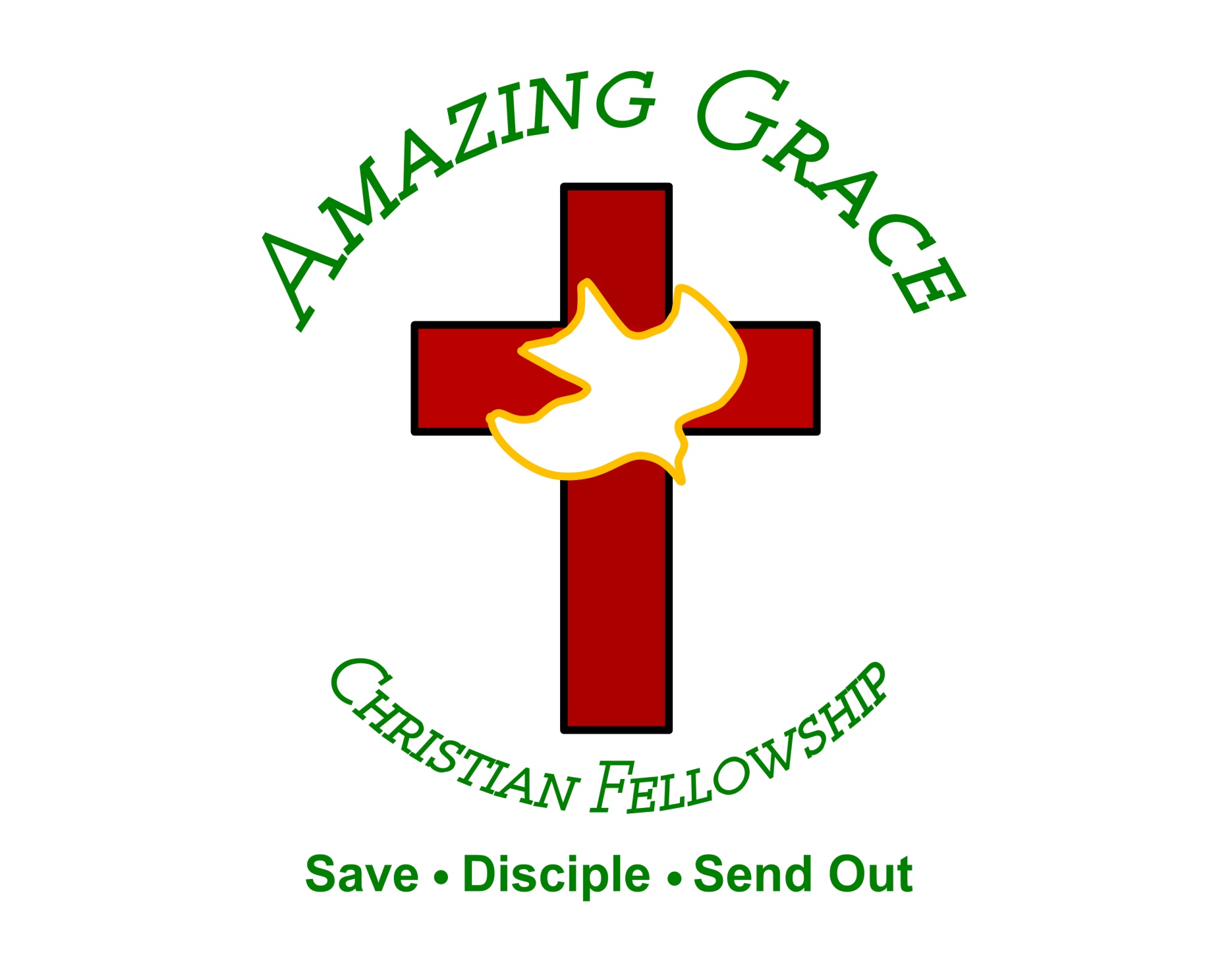 Jesus Will Lift You Up
By Pastor Fee Soliven
James 4:5-10
Wednesday Evening
July 14, 2021
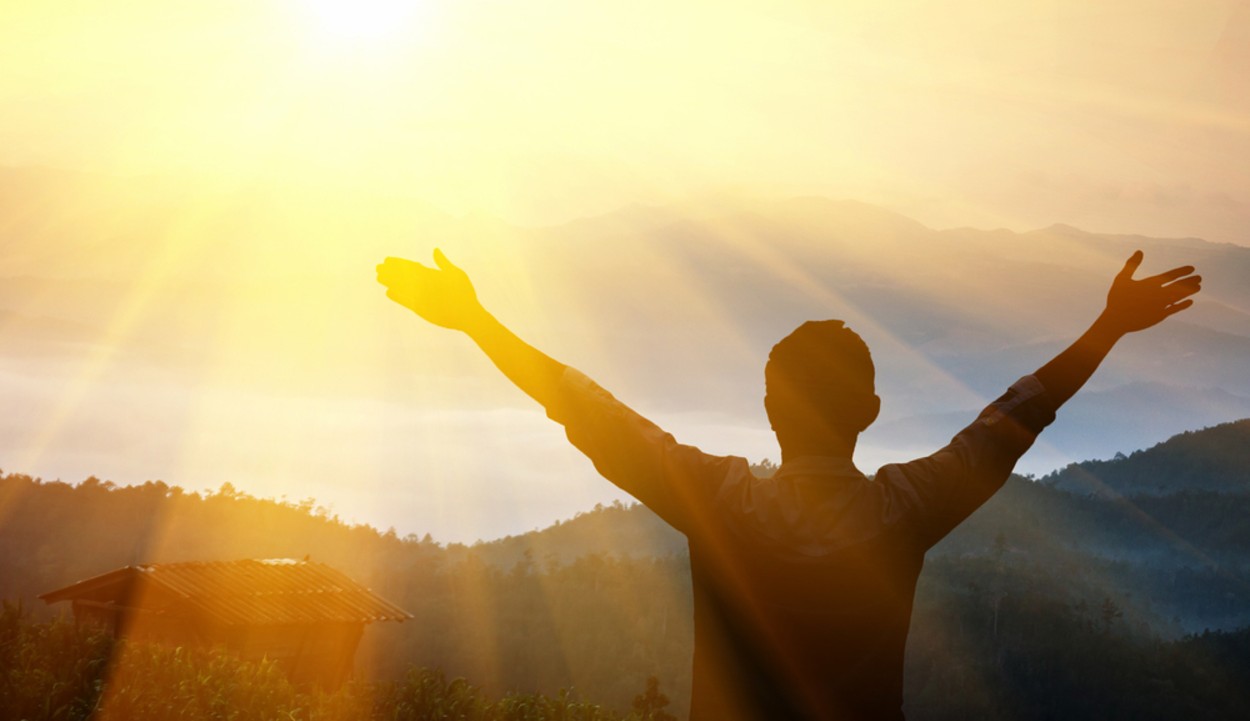 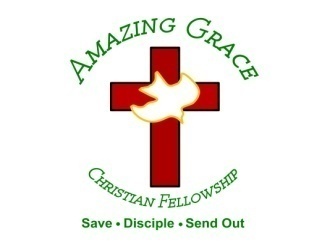 James 4:5-10
5 Or do you think that the Scripture says in vain, "The Spirit who dwells in us yearns jealously"? 6 But He gives more grace. Therefore He says: "God resists the proud, But gives grace to the humble." 7 Therefore submit to God. Resist the devil and he will flee from you.
8 Draw near to God and He will draw near to you. Cleanse your hands, you sinners; and purify your hearts, you double-minded. 9 Lament and mourn and weep! Let your laughter be turned to mourning and your joy to gloom. 10 Humble yourselves in the sight of the Lord, and He will lift you up.
5 Or do you think that the Scripture says in vain, "The Spirit who dwells in us yearns jealously"?
Matthew 6:21
“For where your treasure is, there your heart will be also.”
1 Corinthians 6:19
Do you not know that your body is a temple of the Holy Spirit who is in you, whom you have received from God? You are not your own; but bought with a price.
2 Corinthians 6:16
What agreement can exist between the temple of God and idols? For we are the temple of the living God. As God has said: "I will live with them and walk among them, and I will be their God, and they will be My people."
6 But He gives more grace. Therefore He says: "God resists the proud, But gives grace to the humble."
Proverbs 3:34
“Surely He scorns the scornful, But gives grace to the humble.”
Psalm 138:6
For though the LORD is exalted, Yet He regards the lowly, But the haughty He knows from afar.
Proverbs 3:34
Though He scoffs at the scoffers, Yet He gives grace to the afflicted.
Proverbs 29:23
A man's pride will bring him low, But a humble spirit will obtain honor.
Matthew 23:12
For whoever exalts himself will be humbled, and whoever humbles himself will be exalted.
James 4:10
Humble yourselves before the Lord, and He will exalt you.
1 Peter 5:5
Young men, in the same way, submit yourselves to your elders. And all of you, clothe yourselves with humility toward one another, because, "God opposes the proud, but gives grace to the humble."
1. How do we, so prone to pride at the very moments when we think we might be approaching humility, discover true humility?
2. How do we become the kind of humble people who find the overflowing grace that God promises?
7 Therefore submit to God. Resist the devil and he will flee from you.
Ephesians 6:10-18
10 Finally, my brethren, be strong in the Lord and in the power of His might. 11 Put on the whole armor of God, that you may be able to stand against the wiles of the devil.
12 For we do not wrestle against flesh and blood, but against principalities, against powers, against the rulers of the darkness of this age, against spiritual hosts of wickedness in the heavenly places. 13 Therefore take up the whole armor of God, that you may be able to withstand in the evil day, and having done all, to stand.
14 Stand therefore, having girded your waist with truth, having put on the breastplate of righteousness, 15 and having shod your feet with the preparation of the gospel of peace; 16 above all, taking the shield of faith with which you will be able to quench all the fiery darts of the wicked one.
17 And take the helmet of salvation, and the sword of the Spirit, which is the word of God; 18 praying always with all prayer and supplication in the Spirit, being watchful to this end with all perseverance and supplication for all the saints…
1 Peter 5:6-9
6 Therefore humble yourselves under the mighty hand of God, that He may exalt you in due time, 7 casting all your care upon Him, for He cares for you. 8 Be sober, be vigilant; because your adversary the devil walks about like a roaring lion, seeking whom he may devour. 9 Resist him, steadfast in the faith, knowing that the same sufferings are experienced by your brotherhood in the world.
8 Draw near to God and He will draw near to you. Cleanse your hands, you sinners; and purify your hearts, you double-minded.
1 Peter 5:6
“Humble yourselves, therefore, under God's mighty hand, so that in due time He may exalt you.”
1 Peter 5:8
“Be sober-minded and alert. Your adversary the devil prowls around like a roaring lion, seeking someone to devour.”
1 Peter 5:9
“Resist him, standing firm in your faith and in the knowledge that your brothers throughout the world are undergoing the same kinds of suffering.”
9 Lament and mourn and weep! Let your laughter be turned to mourning and your joy to gloom.
Luke 6:25
“Woe to you who are full, For you shall hunger. Woe to you who laugh now, For you shall mourn and weep”.
10 Humble yourselves in the sight of the Lord, and He will lift you up.
1 Thessalonians 4:13-18
13 But I do not want you to be ignorant, brethren, concerning those who have fallen asleep, lest you sorrow as others who have no hope. 14 For if we believe that Jesus died and rose again, even so God will bring with Him those who sleep in Jesus.
15 For this we say to you by the word of the Lord, that we who are alive and remain until the coming of the Lord will by no means precede those who are asleep. 16 For the Lord Himself will descend from heaven with a shout, with the voice of an archangel, and with the trumpet of God. And the dead in Christ will rise first.
17 Then we who are alive and remain shall be caught up together with them in the clouds to meet the Lord in the air. And thus we shall always be with the Lord. 18 Therefore comfort one another with these words.
1 Corinthians 15:50-54
50 Now this I say, brethren, that flesh and blood cannot inherit the kingdom of God; nor does corruption inherit incorruption. 51 Behold, I tell you a mystery: We shall not all sleep, but we shall all be changed-- 52 in a moment, in the twinkling of an eye, at the last trumpet. For the trumpet will sound, and the dead will be raised incorruptible, and we shall be changed.
53 For this corruptible must put on incorruption, and this mortal must put on immortality. 54 So when this corruptible has put on incorruption, and this mortal has put on immortality, then shall be brought to pass the saying that is written: "Death is swallowed up in victory."
20 Again, when a righteous man turns from his righteousness and commits iniquity, and I lay a stumbling block before him, he shall die; because you did not give him warning, he shall die in his sin, and his righteousness which he has done shall not be remembered; but his blood I will require at your hand.
Acts 2:38-39
38 Then Peter said to them, "Repent, and let every one of you be baptized in the name of Jesus Christ for the remission of sins; and you shall receive the gift of the Holy Spirit. 39 For the promise is to you and to your children, and to all who are afar off, as many as the Lord our God will call."
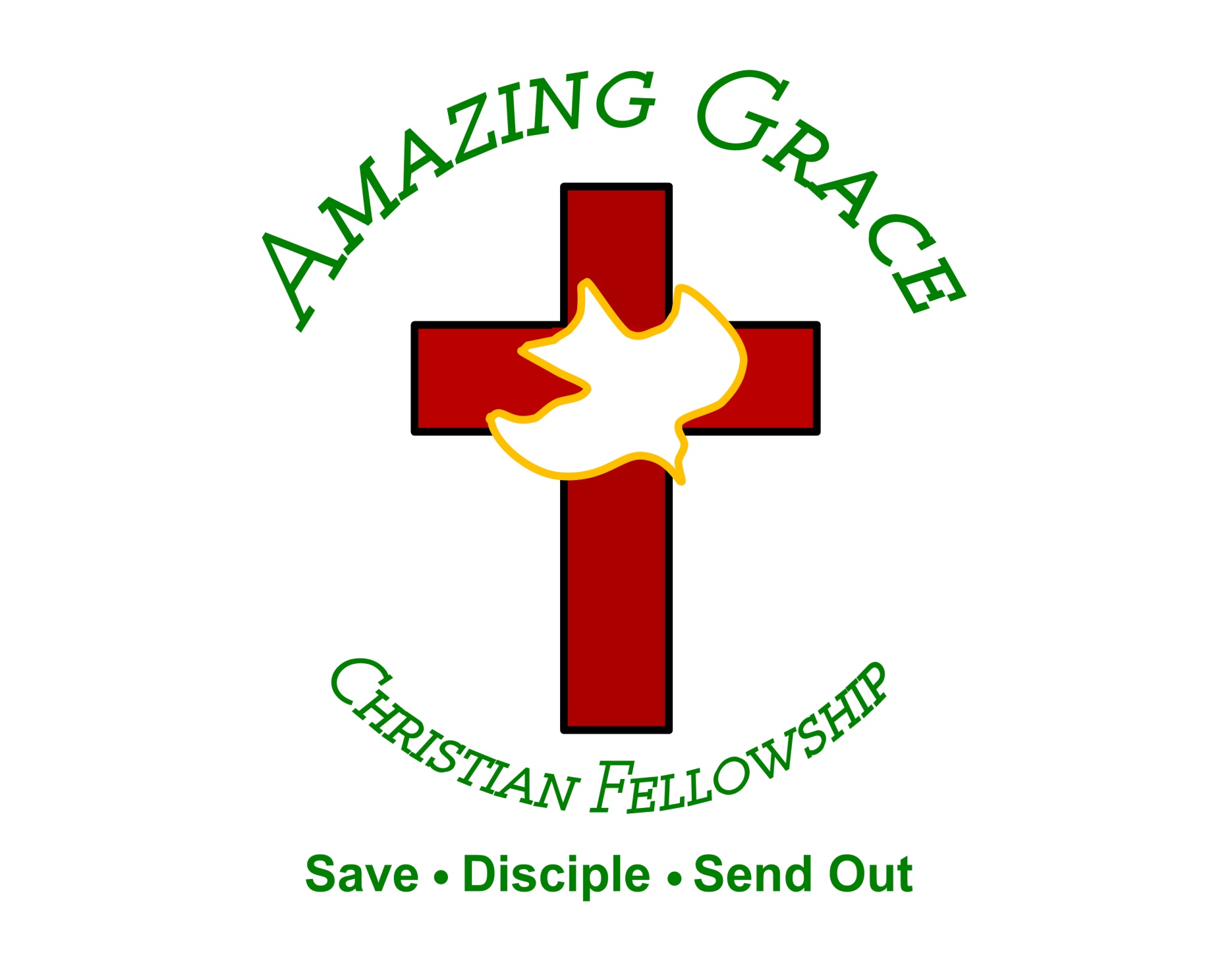